Chap. 1 - La conduite d'une veille informationnelle en PME
1.  Mettre en œuvre une stratégie de veille
De nombreux risques peuvent déstabiliser une entreprise ou lui faire perdre sa position :
Être dépassé par des produits ou services concurrents de meilleure qualité, plus innovants ou moins chers ;
Ne plus être adaptée aux évolutions réglementaires ; 
une inadaptation des produits ou services aux nouvelles attentes du marché.
voir son image et sa réputation détériorée sur les réseaux sociaux
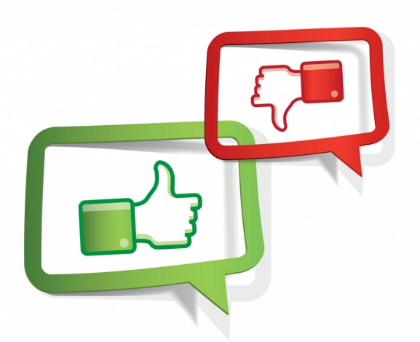 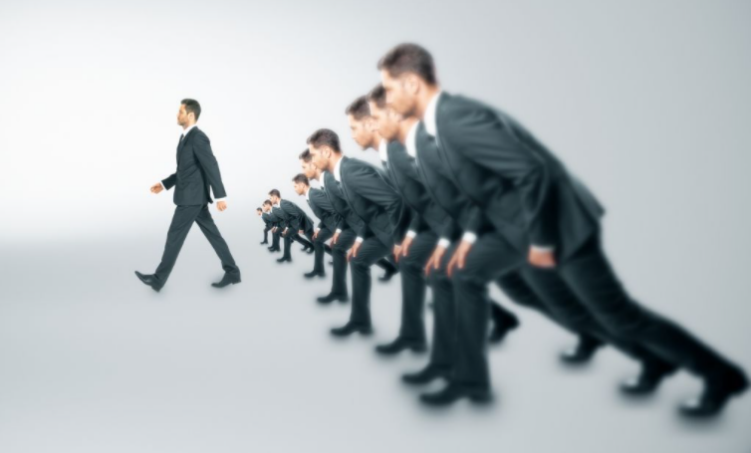 1.  Mettre en œuvre une stratégie de veille
Pour rester concurrentielle l’entreprise doit être à l’écoute des évolutions susceptibles de remettre en cause sa situation, son marché et ses avantages concurrentiels.
La veille informationnelle  permet d’identifier et d’anticiper ces tendances et ces évolutions.
Il est indispensable qu’une personne (un veilleur) soit chargée de mettre en œuvre la veille digitale, pour rechercher, trier, analyser puis diffuser les informations pertinentes auprès des personnes concernées.